DIGITÁLIS MŰSZEREK ÉSMultiméterek
Sándorfalvi György
Óbudai Egyetem, Kandó Kálmán Villamosmérnöki Kar
Villamosenergetikai Intézet
Budapest, 1034 Bécsi u. 96/b. 
sandorfalvi.gyorgy@kvk.uni-obuda.hu
Méréstechnikai alapok
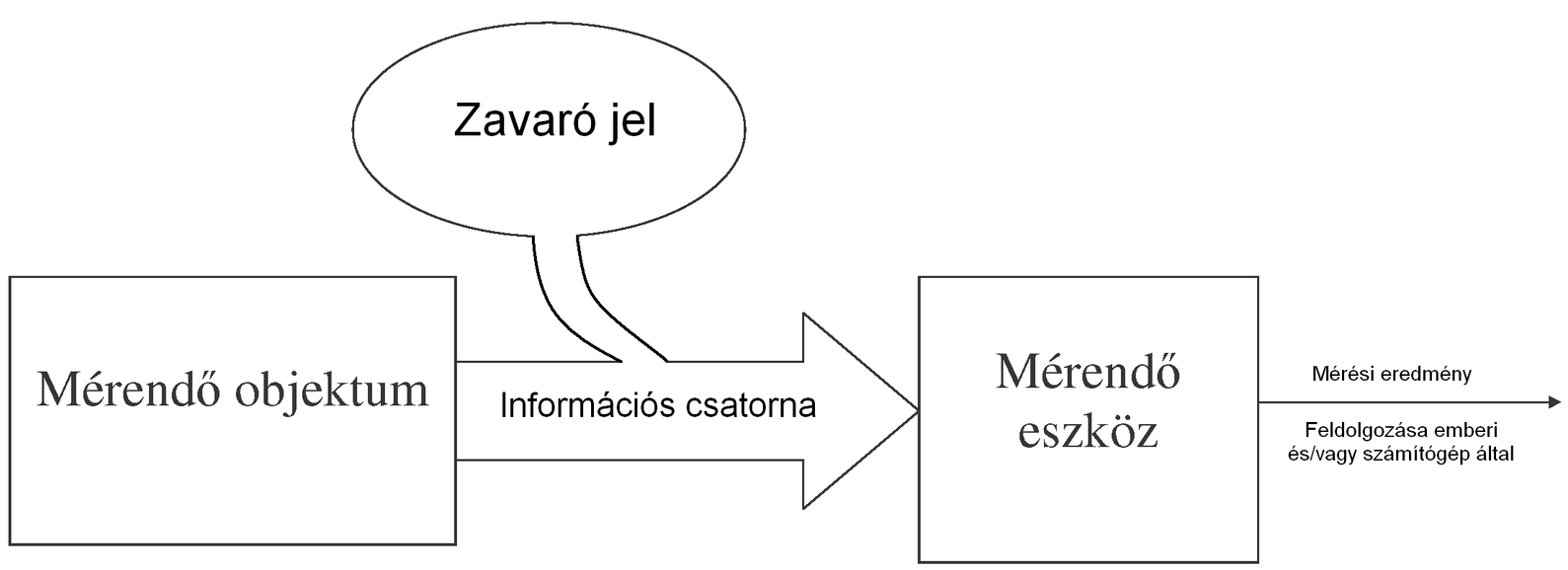 Mérési eredmény
A mért adatok feldolgozása ember vagy számítógép által
2011.11.11.
Szakmódszertan gyakorlat - vizsgatanítás
2
Előzetes ism. Fel.
Mérési hibák
Abszolút hiba = Mért érték – Helyes érték
Relatív hiba = Abszolút hiba / helyes érték • 100 [%]

Hibák fajtái:
Durva hiba: durva mérési hiba
Rendszeres hiba: Nagysága meghatározható,  korrigálható
Véletlen hiba: Nagysága nem meghatározható, csak
valószínűsítő a nagysága
2011.11.11.
Szakmódszertan gyakorlat - vizsgatanítás
3
Előzetes ism. Fel.
Műszerek felosztása működési elvük szerint
Elektromechanikus műszerek
Elektronikus műszerek
Digitális műszerek
2011.11.11.
Szakmódszertan gyakorlat - vizsgatanítás
4
Új ism. Feld.
Műszerek felosztásafelhasználási módjuk szerint
Beépíthető műszerek

Sínre szerelhető műszerek

Hordozható műszerek

Labor műszerek
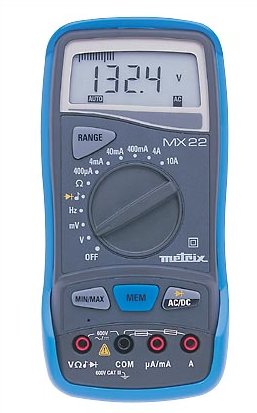 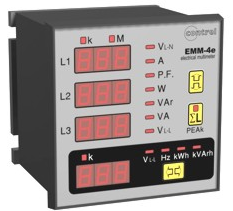 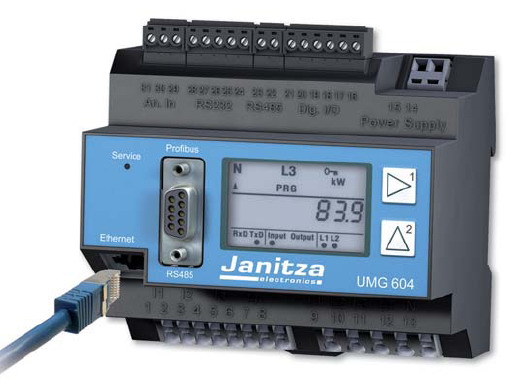 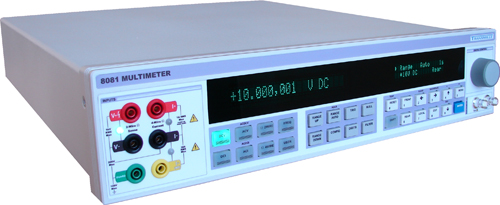 2011.11.11.
Szakmódszertan gyakorlat - vizsgatanítás
5
Új ism. Feld.
Multiméter szó jelentése
Multi
méter
Többfunkciós
mérőműszer
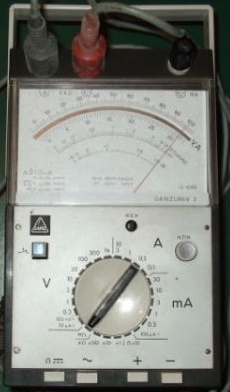 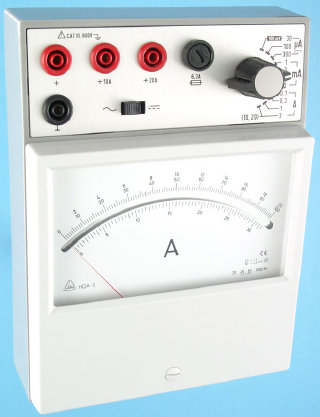 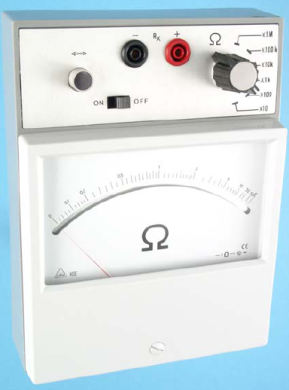 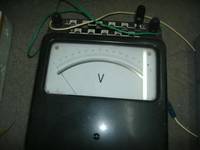 2011.11.11.
Szakmódszertan gyakorlat - vizsgatanítás
6
Új ism. Feld.
Multiméterek méréshatár váltása
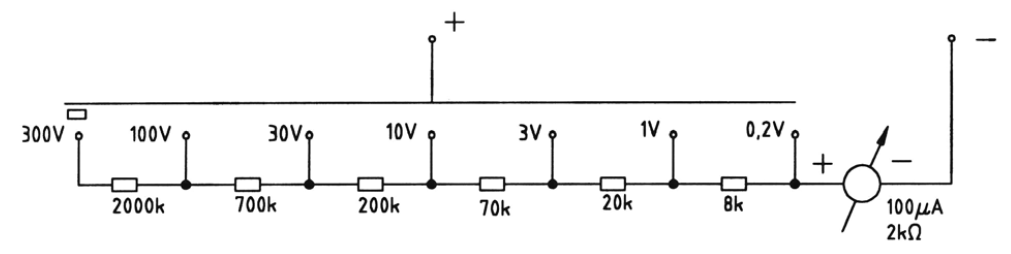 2011.11.11.
Szakmódszertan gyakorlat - vizsgatanítás
7
Új ism. Feld.
Multiméter funkcióválasztójának felépítése
I=        U=
I~        U=
U~        U=
U=        U=
Ω        U=
Processzor
Kijelző
2011.11.11.
Szakmódszertan gyakorlat - vizsgatanítás
8
Új ism. Feld.
Multiméterek kijelzés szerinti felosztása
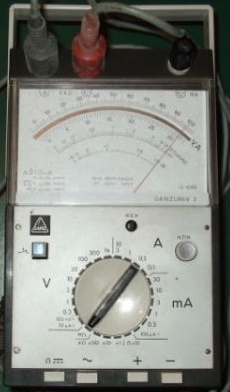 AnalógA műszer a mérési eredményt a mutató skála előtti elmozdulása jelzi.Hátránya: a leolvasás pontossága a mérést végző személytől függ.
	Előnye: Könnyű a maximum, és minimum leolvasása
DigitálisA mérési eredményt számjegyek (digitek) jelzik. 
	Hátránya: a maximum és minimum leolvasása nehézkes
	Előnye: A leovasás pontossága független a mérést végző személytől független(ebb).
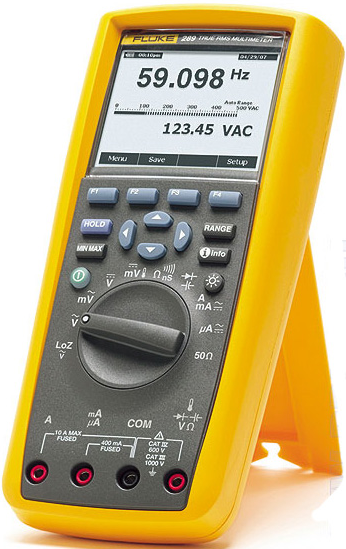 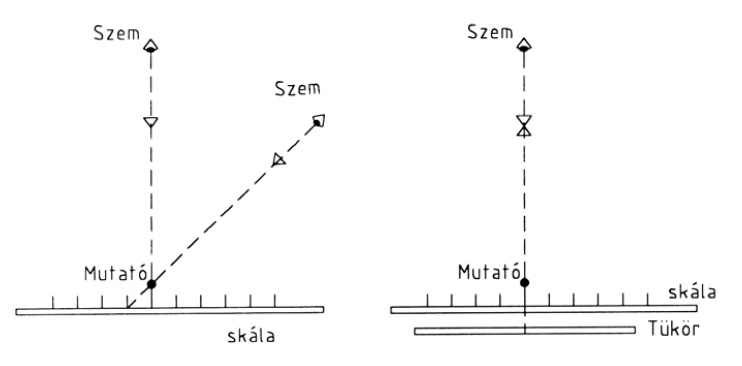 2011.11.11.
Szakmódszertan gyakorlat - vizsgatanítás
9
Új ism. Feld.
Multiméterek által mérhető mennyiségek
Feszültség
Áram
Frekvencia
Ellenállás
Folytonosság
Dióda
Kapacitás
Hőmérséklet
Stb.
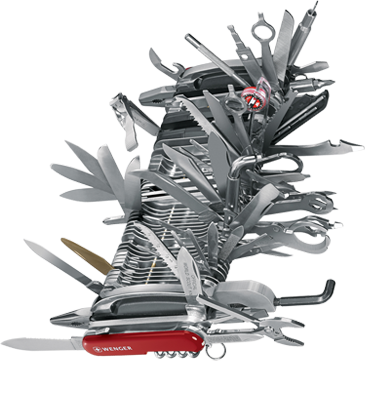 2011.11.11.
Szakmódszertan gyakorlat - vizsgatanítás
10
Új ism. Feld.
Digitális műszerekrészei
Tápegység
Bemeneti fokozat
Jelfeldolgozás
Kijelzés
Vezérlés
2011.11.11.
Szakmódszertan gyakorlat - vizsgatanítás
11
Új ism. Feld.
Digitális műszerekalapfogalmak
Kvantálás: A mért érték függőleges felosztása.

Mintavételezés: Egy folyamatos analóg jelből való adott időközönkénti mintavételezés
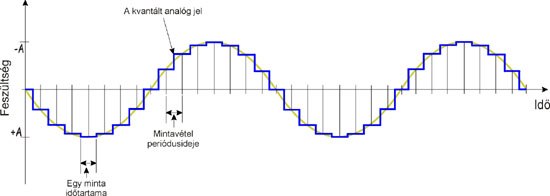 2011.11.11.
Szakmódszertan gyakorlat - vizsgatanítás
12
Új ism. Feld.
Digitális multiméter részei
Digitális kijelzőMért érték kijelzése
Mérés választóA választó gomb elforgatásával választhatók ki az egyes funkciók.
Panel jelzőJelzi az adott funkciót és méréshatárt
Mérővezeték csatlakozóFunkciófüggő bekötés
2011.11.11.
Szakmódszertan gyakorlat - vizsgatanítás
13
Új ism. Feld.
Méréshatár váltás
Kézi méréshatárválasztó
Automatikus méréshatár váltó
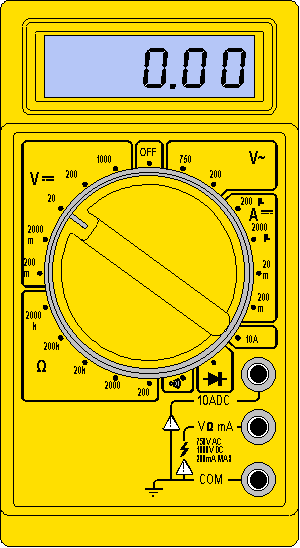 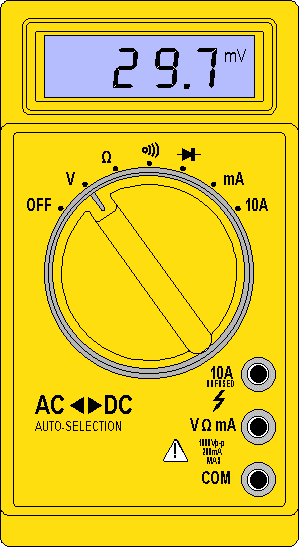 2011.11.11.
Szakmódszertan gyakorlat - vizsgatanítás
14
Új ism. Feld.
Multiméter részei
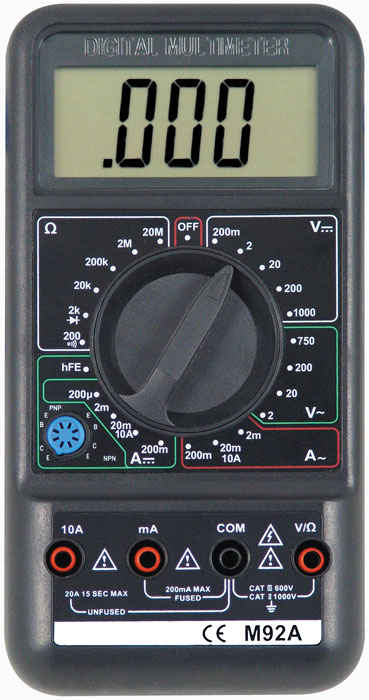 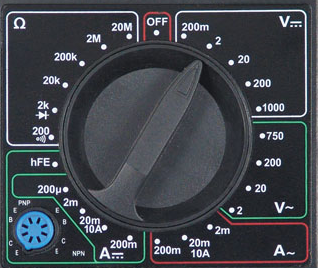 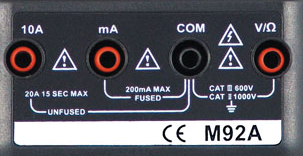 2011.11.11.
Szakmódszertan gyakorlat - vizsgatanítás
15
Új tudás meg.
Multiméterek evolúciója
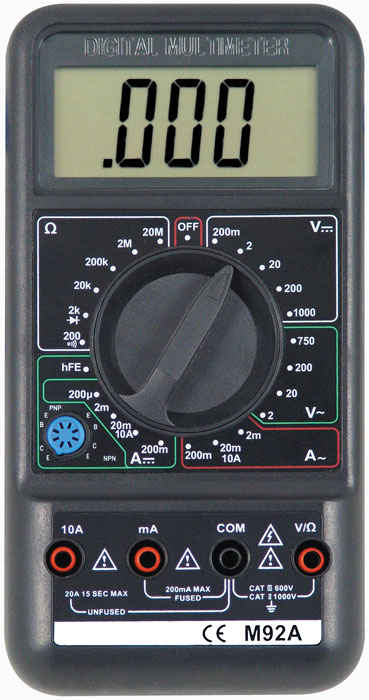 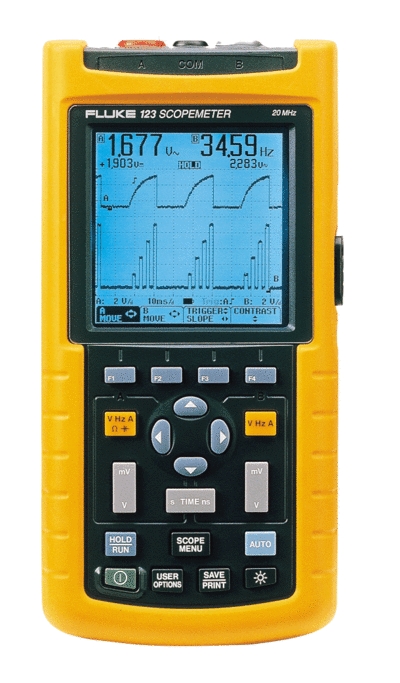 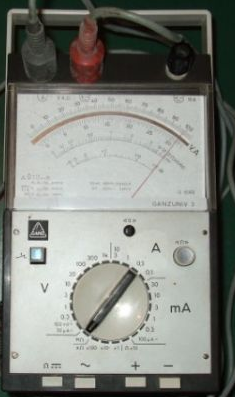 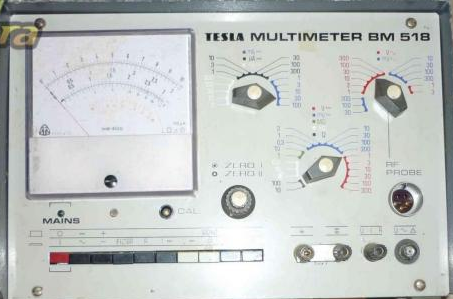 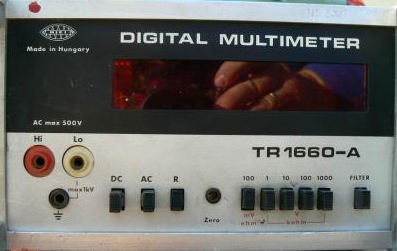 2011.11.11.
Szakmódszertan gyakorlat - vizsgatanítás
16
Foglalkozás lezárása.
Köszönöm megtisztelő figyelmüket!
Előadás letölthető: sandorfalvi.digitaltrip.hu => vizsgatanítás
Felh. Név: kando
Jelszó: 2011
Sándorfalvi György
sandorfalvi.gyorgy@kvk.uni-obuda.hu
2011.11.11.
Szakmódszertan gyakorlat - vizsgatanítás
17